Презентация к уроку по физике
Муниципальное общеобразовательное учреждение –
                               Гимназия №2
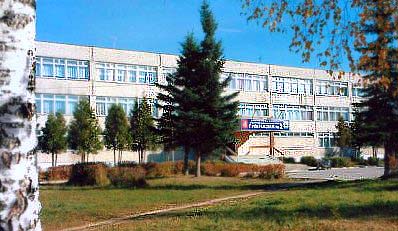 Тема урока: «Решение задач по теме:
«Электромагнитные колебания и 
волны» на примере разбора задач ЕГЭ.
Выполнила:
учитель физики 
Демашова 
Людмила Антоньевна
Г. Клин, Московская область
                  2014
Цели урока:
1. Образовательные: обобщение и систематизация знаний по теме, проверка знаний, умений, навыков. 
В целях повышения интереса к теме работу вести с помощью опорных конспектов.
2. Воспитательные: воспитание мировоззренческого понятия 
(причинно – следственных связей в окружающем мире), развитие у школьников        коммуникативной культуры.
3. Развивающие: развитие самостоятельности мышления и интеллекта, умение формулировать выводы по изученному материалу, развитие логического мышления, развитие грамотной устной речи, содержащей физическую терминологию.

Тип урока: систематизация и обобщение знаний.
Техническая поддержка урока:
Демонстрации: 
1. Плакаты.
2. Показ слайдов с помощью информационно – компьютерных технологий. 

Дидактический материал:
1.Опорные конспекты с подробными записями на столах.

Оформление доски:
1. Плакат с кратким содержанием опорных конспектов (ОК);
2. Плакат – рисунок с изображением колебательного контура;
3. Плакат – график зависимости колебаний заряда  конденсатора, напряжения между обкладками конденсатора, силы тока в катушке от времени, электрической энергии конденсатора, магнитной энергии катушки от времени.
План урока:
1. Этап повторения пройденного материала. Проверка домашнего задания. Четыре группы задач по теме.

 2. Этап применения теории к решению задач.

 3. Закрепление. Самостоятельная работа.

 4. Подведение итогов.
Четыре группы задач по теме:
1.Задачи с использованием общих законов гармонических колебаний;
     2.Задачи о свободных колебаниях конкретных колебательных систем;
     3.Задачи о вынужденных колебаниях; 
     4.Задачи о волнах различной природы.
Электромагнитные колебания - это периодические и почти периодические изменения заряда, силы тока и напряжения.                       

Колебательный контур  - цепь, состоящая из соединительных проводов, катушки индуктивности и конденсатора при активном сопротивлении равном нулю.

Свободные колебания - это колебания, происходящие в системе благодаря начальному запасу энергии с частотой, определяемой параметрами самой системы: L, C.

Скорость распространения электромагнитных колебаний равна скорости света:
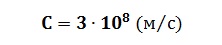 Основные характеристики колебаний
Схема колебательного контура
Задача 1. (д/з)
Колебательный контур содержит конденсатор емкостью 800 пФ и катушку  индуктивности индуктивностью 2 мкГн. Каков период собственных колебаний контура? (ответ дайте в мкс)
Задача 2. (д/з)
Колебательный контур состоит из конденсатора емкостью С и катушки индуктивности индуктивностью L. Как изменится период свободных электромагнитных колебаний в этом контуре, если электроемкость конденсатора и индуктивность катушки увеличить в 3р.
.
Задача 3. (д/з)
Амплитуда силы тока при свободных колебаниях в колебательном контуре 100 мА. Какова амплитуда напряжения на конденсаторе колебательного контура, если емкость этого конденсатора 1 мкФ, а индуктивность катушки 1 Гн? Активным сопротивлением пренебречь.
Схема электромагнитных колебаний в контуре
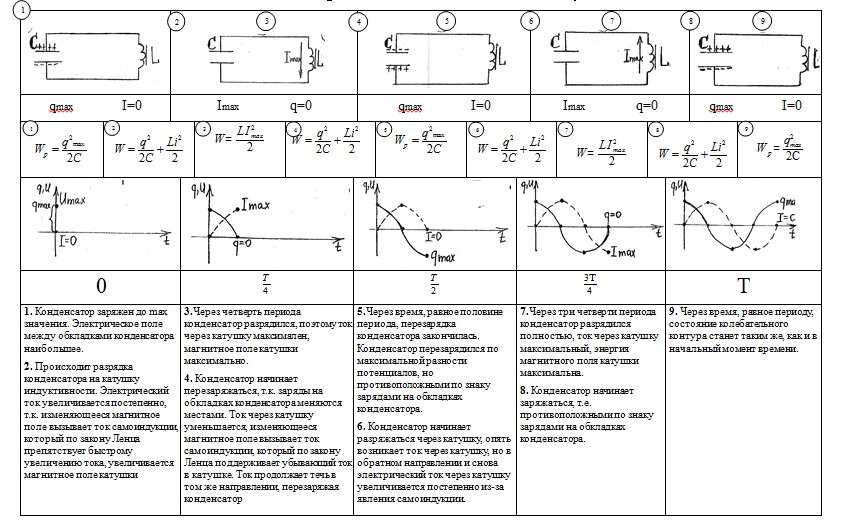 Wlmax=
Wcmax=
Графическая зависимость заряда, напряжения, силы тока, электрической энергии конденсатора, магнитной энергии катушки индуктивности от времени.
Уравнения, описывающие  колебательные процессы в контуре:
Задача  № 1.
По графику зависимости силы тока от времени в колебательном контуре определите, какие преобразования энергии происходят в колебательном контуре в интервале времени от 1мкс до 2мкс?








1. Энергия магнитного поля катушки увеличивается до максимального значения;
2. Энергия магнитного поля катушки преобразуется в энергию                    электрического поля конденсатора;
3. Энергия электрического поля конденсатора уменьшается от максимального значения до «о»;
4. Энергия электрического поля конденсатора преобразуется в энергию магнитного поля катушки.
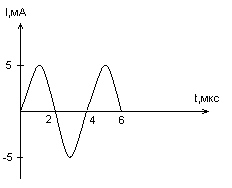 Задача  № 2.
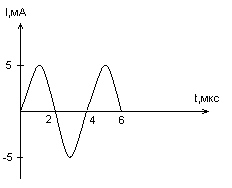 Задача  № 3. (д/з)
Дана графическая зависимость напряжения между обкладками конденсатора от времени. По графику определите,  какое преобразование энергии происходит в интервале времени от 0 до 2 мкс?

 





1. Энергия магнитного поля катушки увеличивается до максимального  значения;
2. Энергия магнитного поля катушки преобразуется в энергию               электрического поля конденсатора;
3. Энергия электрического поля конденсатора уменьшается от максимального значения до «о»;
4. Энергия электрического поля конденсатора преобразуется в энергию магнитного поля катушки.
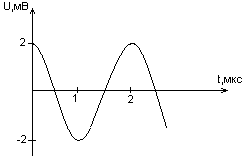 Задача  № 4. (д/з)
Дана графическая зависимость напряжения между обкладками конденсатора от времени. По графику определите: сколько раз энергия конденсатора достигает максимального значения в период от нуля до 2мкс? Сколько раз энергия катушки достигает наибольшего значения от нуля до 2 мкс? По графику определите амплитуду колебаний напряжений, период колебаний, циклическую частоту, линейную частоту. Напишите уравнение зависимости напряжения от времени.
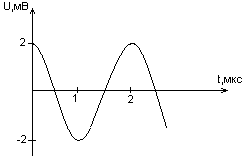 Задача  № 5,6.
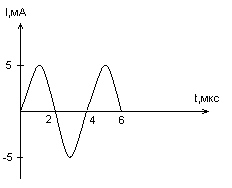 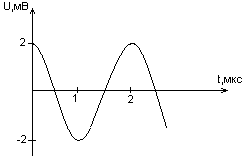 Задача  № 7.
Заряд на обкладках конденсатора колебательного контура изменяется по закону q = 3·10-7cos800πt. Индуктивность контура 2Гн. Напишите уравнение зависимости силы тока от времени. Определите амплитуду колебаний заряда, амплитуду силы тока, циклическую частоту, определите максимальную энергию магнитного поля катушки.
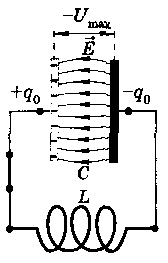 Задача  № 8.
В идеальном колебательном контуре происходят свободные электромагнитные колебания. В таблице показано, как изменяется заряд конденсатора в колебательном контуре с течением времени. 



Напишите уравнение зависимости заряда от времени. Найдите амплитуду колебаний заряда, период, циклическую  частоту, линейную частоту.
Какова энергия магнитного поля катушки в момент времени t=5 мкс, если емкость конденсатора 50 пФ.
Д/з. Напишите уравнение зависимости силы тока от времени. Найдите амплитуду колебаний силы тока. Постройте графическую зависимость силы тока от времени.
2
Самостоятельная работа:
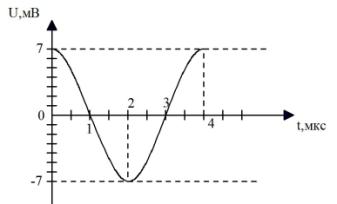 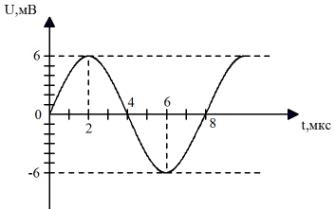